Manifest Contracts for Datatypes
Taro Sekiyama, 
Atsushi Igarashi, and Yuki Nishida
Kyoto University
[Speaker Notes: いろ
前を見てしゃべる
飛ばす練習
下を使わないように]
Data structures
Data structures are crucial to design algorithms
Efficient algorithms need fine-grained specifications on data structures

E.g., binary search 

val binary_search : 
      int -> int array -> int option
An argument array is required to be sorted!
Manifest Datatypes for Contracts. Taro Sekiyama et al.
Specifications for data structures
Two styles in giving specifications for data structures as types
“Extrinsic” style
{ x:int list | sorted x }
“Intrinsic” style
type sorted_list =
   | SNil 
   | SCons of x:int * 
              {xs:slist|(nil xs) or (x < head xs)}
Manifest Datatypes for Contracts. Taro Sekiyama et al.
Extrinsic style
Specifications are given to plain structures
E.g., sorted lists are represented as 
{ x:int list | sorted x }
where “sorted x” expresses that x is sorted
Work so far:
subset types
flat contracts
etc.
Manifest Datatypes for Contracts. Taro Sekiyama et al.
Intrinsic style
Specifications are given to data constructors
E.g., sorted lists are represented as

    type slist =
  | SNil 
  | SCons of x:int * 
       { xs:slist | (nil xs) or (x < head xs) }

Work so far:
inductive types [Pfenning & Paulin-Mohring 1989]
GADTs [Cheney & Hinze 2003; Xi et al. 2003]
etc.
1
the head is less than 
the head of the tail (if any)
Manifest Datatypes for Contracts. Taro Sekiyama et al.
Pros and cons of two styles as contracts
Our work: transformations to take the best of both worlds
Pros and cons of two styles
E.g., tail parts of sorted lists are merely lists (no specs)
Checking specs dynamically can worsen asymptotic time complexity
Our work: transformations to take the best of both worlds
Extrinsic style can worsen time complexity
let tail 
  (y : { x:int list | sorted x }) : 
  { x:int list | sorted x } = 
  match y with
  | []      -> []
  | z::zs -> zs
returns the tail of an argument list (if any)
When sorted is checked dynamically, the asymptotic time complexity turns out to be O(length x)
Manifest Datatypes for Contracts. Taro Sekiyama et al.
Intrinsic style can preserve time complexity
let tail (y : slist) : slist = match y with
  | SNil               -> SNil
  | SCons (z, zs) -> zs
The type of zs is slist,
so the asymptotic time complexity is O(1)
type slist =
 | SNil  of unit
 | SCons of x:int * 
  { xs: slist | (nil xs) or (x < head xs) }
Manifest Datatypes for Contracts. Taro Sekiyama et al.
Pros and cons of two styles
E.g., tail parts of sorted lists are merely lists (no specs)
Checking specs dynamically can worsen asymptotic time complexity
Pros and cons of two styles
E.g., tail parts of sorted lists are merely lists (no specs)
Checking specs dynamically can worsen asymptotic time complexity
1. Refining constructors is unfamiliar for programmers
2. Library problem, e.g., all list-functions cannot be applied to slist
✕
int list -> int
slist
head (SCons (1, SNil))
Manifest Datatypes for Contracts. Taro Sekiyama et al.
Our ideas for better use of intrinsic style
1.  Static translation from a type in extrinsic style
     to one in intrinsic style
{x:int list|sorted x}  type slist = …

2.  Dynamic conversion between data structures in 
     both styles
head (<int list <= slist>l SCons (1, SNil))
Manifest Datatypes for Contracts. Taro Sekiyama et al.
[Speaker Notes: Use case を復習]
How do the ideas encourage use of intrinsic style?
Programmers can obtain dynamically efficient datatypes easily, using type translation (the 1st idea)

	{x:int list|sorted x}  type slist = …

They write programs using the generated datatypes


If needed, they can reuse functions for original data structures, using dynamic conversion (the 2nd idea)
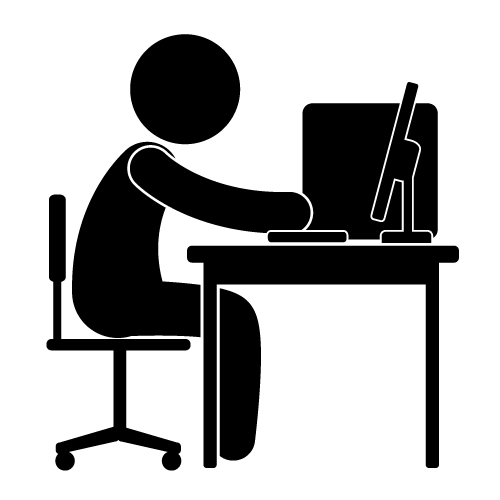 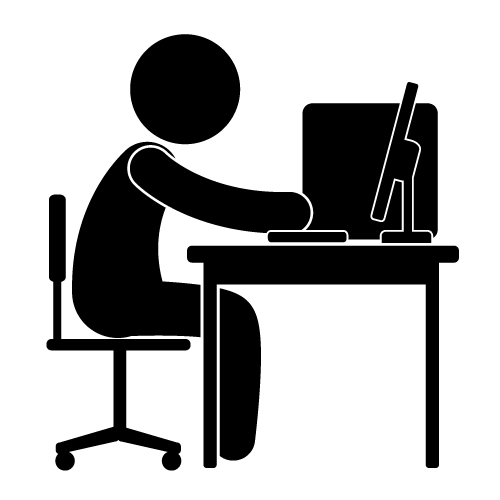 let tail (y : slist) : slist = …
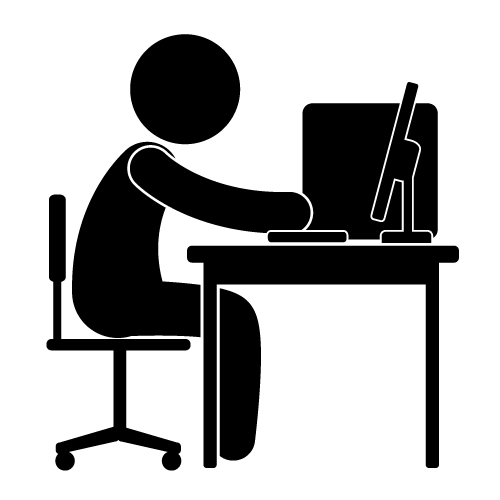 head (<int list <= slist>l (SCons (1, SNil)))
Manifest Datatypes for Contracts. Taro Sekiyama et al.
This Work
We give a lambda-calculus based on manifest contracts and formalize the ideas in the calculus
Manifest contracts [Flanagan 2006; Greenberg et al. 2010]  are a framework which can combine static and dynamic specification checkings
We implement the dynamic conversion mechanism on OCaml, using the extensible preprocessor (Camlp4)
Available at http://goo.gl/VMhAv2
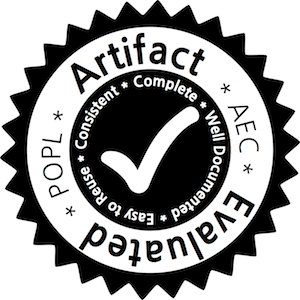 Manifest Datatypes for Contracts. Taro Sekiyama et al.
[Speaker Notes: url を書く]
Contents
Manifest Contracts with Datatypes
Refinement types
Manifest Datatypes
Dynamic Type Conversion


Syntactic Type Translation
<int list <= slist>l
{x:int list|sorted x}  type slist = …
Manifest Datatypes for Contracts. Taro Sekiyama et al.
Software contracts
Specifications of program components
impossible to represent as simple types
Dynamically enforced
written in an executable form, i.e., as programs
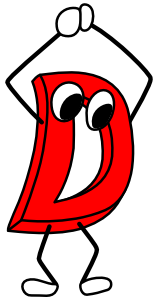 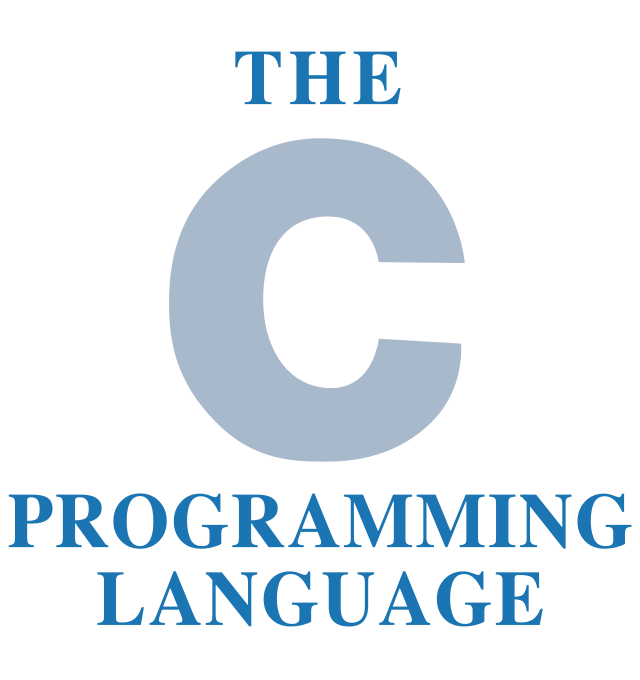 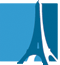 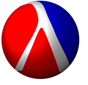 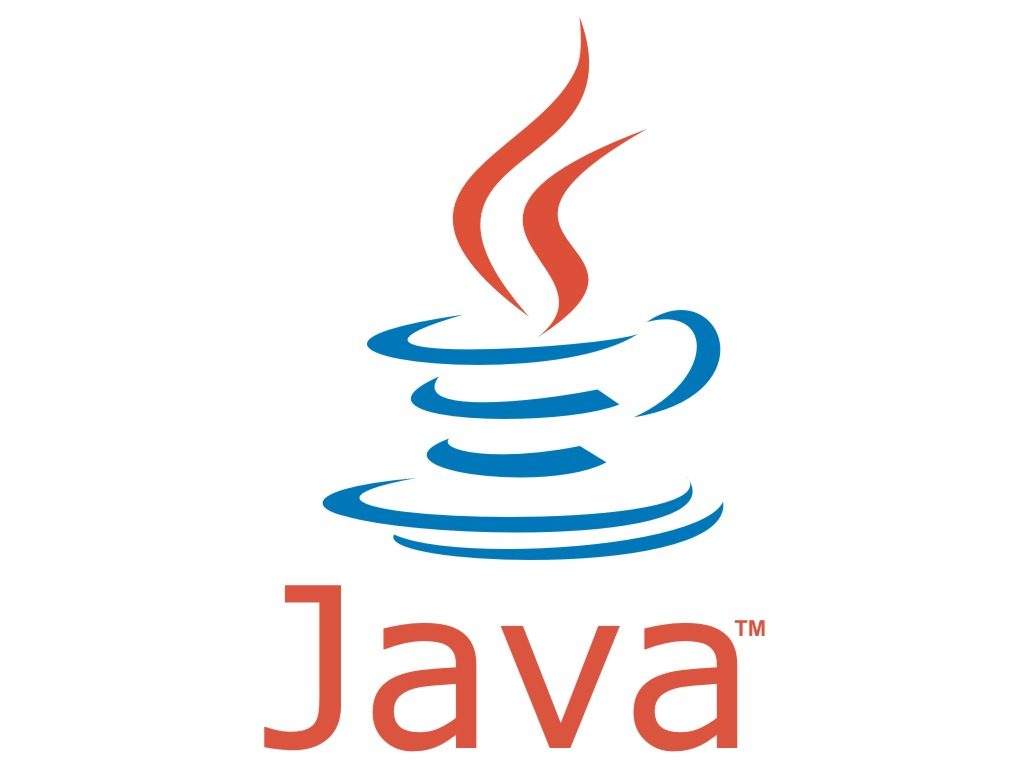 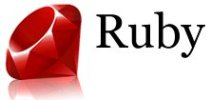 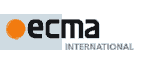 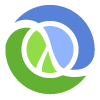 Manifest Datatypes for Contracts. Taro Sekiyama et al.
Manifest contracts [Flanagan 2006; Greenberg et al. 2010]
Contracts are made “manifest” as part of types

Refinement types (a.k.a. subset types)   
{x:T|e}
denotes the set of values of type T satisfying the Boolean expression e


Contracts are checked statically or dynamically
This work concerns only dynamic checking
E.g., {x:int|0 < x} means positive integers
Manifest Datatypes for Contracts. Taro Sekiyama et al.
Manifest datatypes
Data constructors are given contracts
This notion itself is not new
Sorted Lists (Manifest Datatype ver.)
type slist =
 | SNil  of unit
 | SCons of x:int * 
       {xs:slist|(nil xs) or (x < head xs)}
Manifest Datatypes for Contracts. Taro Sekiyama et al.
Contents
Manifest Contracts with Datatypes
Refinement types
Manifest Datatypes
Dynamic Type Conversion


Syntactic Type Translation
<int list <= slist>l
{x:int list|sorted x}  type slist = …
Manifest Datatypes for Contracts. Taro Sekiyama et al.
Type conversion in manifest contracts
[Flanagan 2006]
<T1 <= T2>l 
checks that a value of T2 works as T1

E.g., conversion for base types
<{x:int|0 < x} <= int>l  4           4

<{x:int|0 < x} <= int>l 0             l
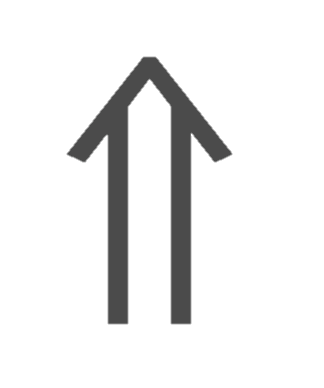 4 is positive, but 0 is not; so exception    l  is raised
checks that given integers are positive
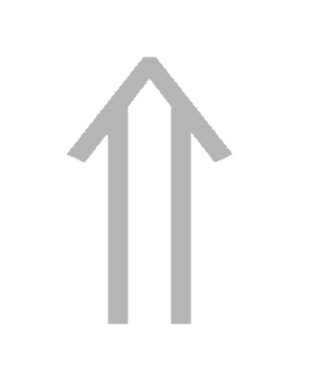 Manifest Datatypes for Contracts. Taro Sekiyama et al.
[Speaker Notes: <= を一文字に]
Type conversion in manifest contracts
[Flanagan 2006]
<T1 <= T2>l 
checks that a value of T2 works as T1

E.g., conversion for dependent pair types
<x:int*{y:int| x < y} <= int*int>l (4,6) 

            (4,<{y:int|4 < y} <= int>l 6)
               (4,6)
checks that the first integer is less than the second
Manifest Datatypes for Contracts. Taro Sekiyama et al.
Type conversion to sorted lists
≈
< slist <= int list >l
replaces each constructor of a given list to corresponding one of slist
checks the contract in the type of the constructor
checks that integer lists are sorted
< slist <= int list >l (1 :: [])
type slist =
| SNil  of unit
| SCons of x:int * 
      { xs:slist | (nil xs) or (x < head xs) }
Manifest Datatypes for Contracts. Taro Sekiyama et al.
22
[Speaker Notes: ----- 会議メモ (2014/12/29 15:00) -----
compatible を italic に
----- 会議メモ (2015/01/07 14:10) -----
手順をハイライト]
Type conversion to sorted lists
≈
< slist <= int list >l
replaces each constructor of a given list to corresponding one of slist
checks the contract in the type of the constructor
< slist <= int list >l (1 :: [])
SCons
type slist =
| SNil  of unit
| SCons of x:int * 
      { xs:slist | (nil xs) or (x < head xs) }
Manifest Datatypes for Contracts. Taro Sekiyama et al.
23
[Speaker Notes: ----- 会議メモ (2014/12/29 15:00) -----
compatible を italic に
----- 会議メモ (2015/01/07 14:10) -----
手順をハイライト]
Type conversion to sorted lists
≈
< slist <= int list >l
replaces each constructor of a given list to corresponding one of slist
checks the contract in the type of the constructor
< slist <= int list >l (1 :: [])
(<T <= int*int list>l (1, []))
SCons
type slist =
| SNil  of unit
| SCons of x:int * 
      { xs:slist | (nil xs) or (x < head xs) }
Manifest Datatypes for Contracts. Taro Sekiyama et al.
24
[Speaker Notes: ----- 会議メモ (2014/12/29 15:00) -----
compatible を italic に
----- 会議メモ (2015/01/07 14:10) -----
手順をハイライト]
Type conversion to sorted lists
<slist ⇐ int list>l (1 :: [])
SCons (<T ⇐ int * int list>l  (1, []))
SCons (1, 
                     (<slist ⇐ int list>l []))
SCons (1, 
  <{ xs:slist | (nil xs) or (1 < head xs) } ⇐ int list>l [])
SCons (1, <{ xs:slist | (nil xs) or (1 < head xs) } ⇐ slist>l SNil)
<{ xs:slist | (nil xs) or (1 < head xs) } ⇐ slist>l
SCons (1, SNil)
(2)
(1)
Split into two:
conversion from integer lists to slist
conversion to check the contract
type slist =
    | SNil     of unit
    | SCons of x:int * { xs:slist | (nil xs) or (x < head xs) }
“nil xs” means xs = SNil
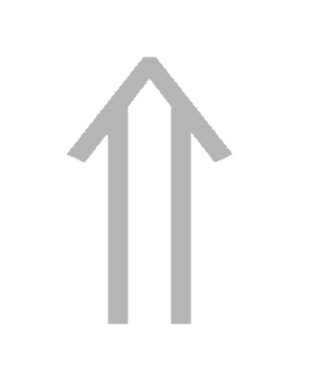 Manifest Datatypes for Contracts. Taro Sekiyama et al.
Nontrivial example: list_containing0
lists containing 0
≈
type list_containing0 =
    | C1 of int * list_containing0
    | C2 of { x:int | x = 0 } * int list
No constructors corresponding to []
Two constructors corresponding to (::)
Either C1 or C2 has to be chosen dynamically
Formal semantics: an oracle choice function
Implementation: trial-and-error (backtracking)
Manifest Datatypes for Contracts. Taro Sekiyama et al.
[Speaker Notes: The more meaninig of trial-and-error]
Formalization
We formalize a manifest calculus with manifest datatypes, following the syntactic approach [Belo et al. 2011]
The calculus supports dynamic conversion between manifest datatypes
We prove type soundness via progress and subject reduction
Exceptions are legitimate results 
We fix a few technical flaws in the previous work
Manifest Datatypes for Contracts. Taro Sekiyama et al.
Contents
Manifest Contracts with Datatypes
Refinement types
Manifest Datatypes
Dynamic Type Conversion


Syntactic Type Translation
<int list ⇐ slist>l
{ x:int list | sorted x }      type slist = …
Manifest Datatypes for Contracts. Taro Sekiyama et al.
Syntactic type translation
Returns whether x contains 0
{ x:int list | contains0 x }
Manifest Datatype
Refinement Type
Manifest Datatypes for Contracts. Taro Sekiyama et al.
[Speaker Notes: 矢印を横に]
Running example
An implementation of contains0 is:
let contains0 y = match y with
    | []      -> false
    | x::xs -> if x = 0 then true else contains0 xs
Manifest Datatypes for Contracts. Taro Sekiyama et al.
Ideas of translation
To collect guard conditions on execution paths reaching true from branches for [] and (::)
There are two execution paths for (::):
(1) x = 0  (2) x <> 0 & contains0 xs
There are no execution paths reaching true from the branch for []
let contains0 y = match y with
    | []      -> false
    | x::xs -> if x = 0 then true else contains0 xs
Manifest Datatypes for Contracts. Taro Sekiyama et al.
[Speaker Notes: ----- 会議メモ (2014/12/29 15:00) -----
work well と work の説明]
Ideas of translation
The new datatype has one constructor for each execution path; the contract of it is conjunction of the guard conditions for the path
The new datatype has two constructors:
C1  : { x:int | x = 0 } * int list
 C2 : { x:int | x <> 0 } * { xs:int list | contains0 xs }
The guard conditions for (::)
(1) x = 0  (2) x <> 0 & contains0 xs
let contains0 y = match y with
    | []      -> false
    | x::xs -> if x = 0 then true else contains0 xs
Manifest Datatypes for Contracts. Taro Sekiyama et al.
Ideas of translation
The recursive call becomes type-level recursion
The argument type of C2 transforms from
   { x:int | x <> 0 } * { xs:int list | contains0 xs }
to
   { x:int | x <> 0 } * list_containing0
let contains0 y = match y with
    | []      -> false
    | x::xs -> if x = 0 then true else contains0 xs
Manifest Datatypes for Contracts. Taro Sekiyama et al.
Resulting datatype
let contains0 y = match y with
    | []      -> false
    | x::xs -> if x = 0 then true 
                     else contains0 xs
{ x:int list | contains0 x }
type list_containing0’ =
    | C1 of { x:int | x = 0 }   * int list
    | C2 of { x:int | x <> 0 } * list_containing0’
Manifest Datatypes for Contracts. Taro Sekiyama et al.
Formalization
We formalize translation for only integer lists
Generalization would be possible but cumbersome
We prove its correctness: the generated datatype is equivalent to the original refinement type
Dynamic conversion between a refinement type and the new datatype always succeeds in both directions
E.g., dynamic checks with
<list_containing0’ ⇐ { x:int list | contains0 x }>l
<{ x:int list | contains0 x } ⇐ list_containing0’>l
always succeeds!
Manifest Datatypes for Contracts. Taro Sekiyama et al.
[Speaker Notes: なんかへん]
FAQ about translation
Q. Is the generated datatype dynamically efficient 	representation?
A. Yes, it is at least as efficient as the original 
     refinement type
Conversion to the new datatype involves the same computation as checking the contract in the refinement type

Q. What predicate functions does translation work
     well for?
Ones written in the fold form (at least)

We discuss these in the paper in more details
Manifest Datatypes for Contracts. Taro Sekiyama et al.
In the paper …
Manifest datatypes abstracted over value variables
The translation algorithm supports that form
Discussion on extension of type translation to other data structures, e.g., trees
Formalization and proofs
Our manifest calculus and syntactic type translation
A prototype implementation of our calculus (without type translation)
http://goo.gl/VMhAv2
Manifest Datatypes for Contracts. Taro Sekiyama et al.
Related work (1)
Lazy Contract Checking for Immutable Data Structures (Findler et al., IFL ‘07)
The first work (as far as I know) that discussed pros and cons of extrinsic and intrinsic styles
They attempted to resolve the inefficiency problem of extrinsic style by introducing lazy contract checking
Manifest Datatypes for Contracts. Taro Sekiyama et al.
Related work (2)
Ornamental Algebras, Algebraic Ornaments (McBride, ‘12)
Refining Inductive Types
(Atkey et al., LMCS ’12)

They have studied systematic derivation of inductive datatypes 
They don’t concern dynamic aspects of datatypes
Manifest Datatypes for Contracts. Taro Sekiyama et al.
Future work
Issue: reusing functions with type conversion could need a significant computation cost




Approaches:
Lazy Contract Checking for Immutable Data Structures (Findler et al., IFL ‘07)
A new calculus where such conversions are available for free
The asymptotic time complexity is O(length x), not O(1)
head (<int list ⇐ slist>l x)
Manifest Datatypes for Contracts. Taro Sekiyama et al.
[Speaker Notes: 取り組むは英語で?]
Conclusion
We formulate specs in extrinsic and intrinsic styles as refinement types and manifest datatypes, resp.
We give two ways to take the best of both worlds
Dynamic type conversion 
Syntactic type translation
We propose a manifest calculus with manifest datatypes to formalize our ideas

Prototype is available at http://goo.gl/VMhAv2
Manifest Datatypes for Contracts. Taro Sekiyama et al.
[Speaker Notes: 証明の省略 ommit of  Cast reflexivity
Benjamin へ イントロ を読むようにお願い
Authorship Belo について]
Thank you!
Questions?
Slowly, please 
Manifest Datatypes for Contracts. Taro Sekiyama et al.